Vanessa L. Kitzie
@vkitzie
Travis L. Wagner
@trlwagner
A. Nick Vera
@nickvera22
Valerie Lookingbill
@valerielooking1
“We Try to Find Something for Whatever Obstacle Might be in Our Way”: Understandingthe Health Information Practices of South Carolina LGBTQ+ Communities
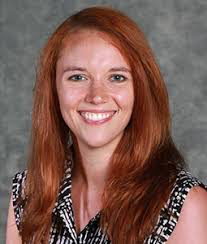 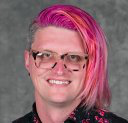 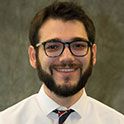 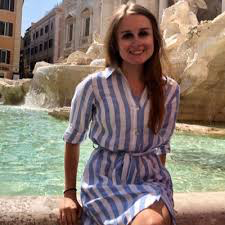 [Speaker Notes: Val

Research funded by a three-year IMLS early career research grant]
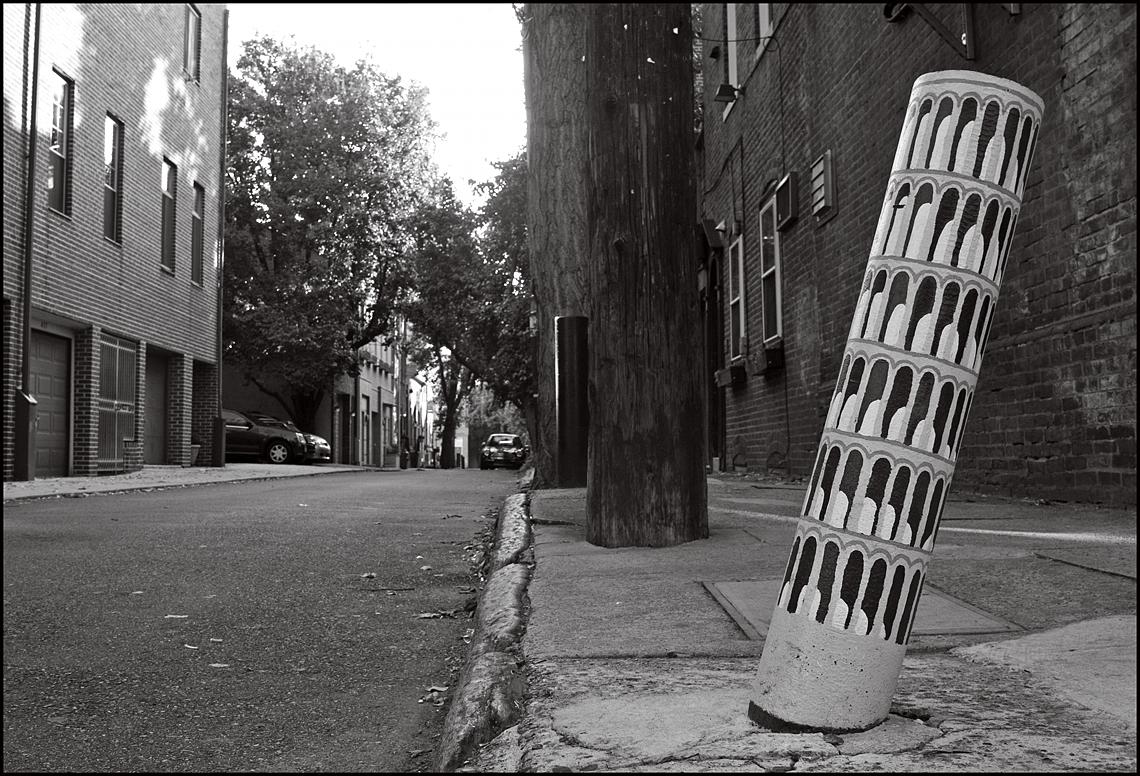 Introduction: Re-thinking deficit models
Deficit models focus on identifying problems & needs
Public health policy development addressing failures of individuals & communities to avoid disease (Morgan & Ziglio, 2006; Ziglio et al., 2000)
Library & Information Science (LIS) framing of “needy” individuals (Frohmann, 1992; Julien, 1999; Olsson,  2005
Health librarianship focuses on universal medical information & education (Morris & Hawkins, 2016; Ma, et al., 2018)
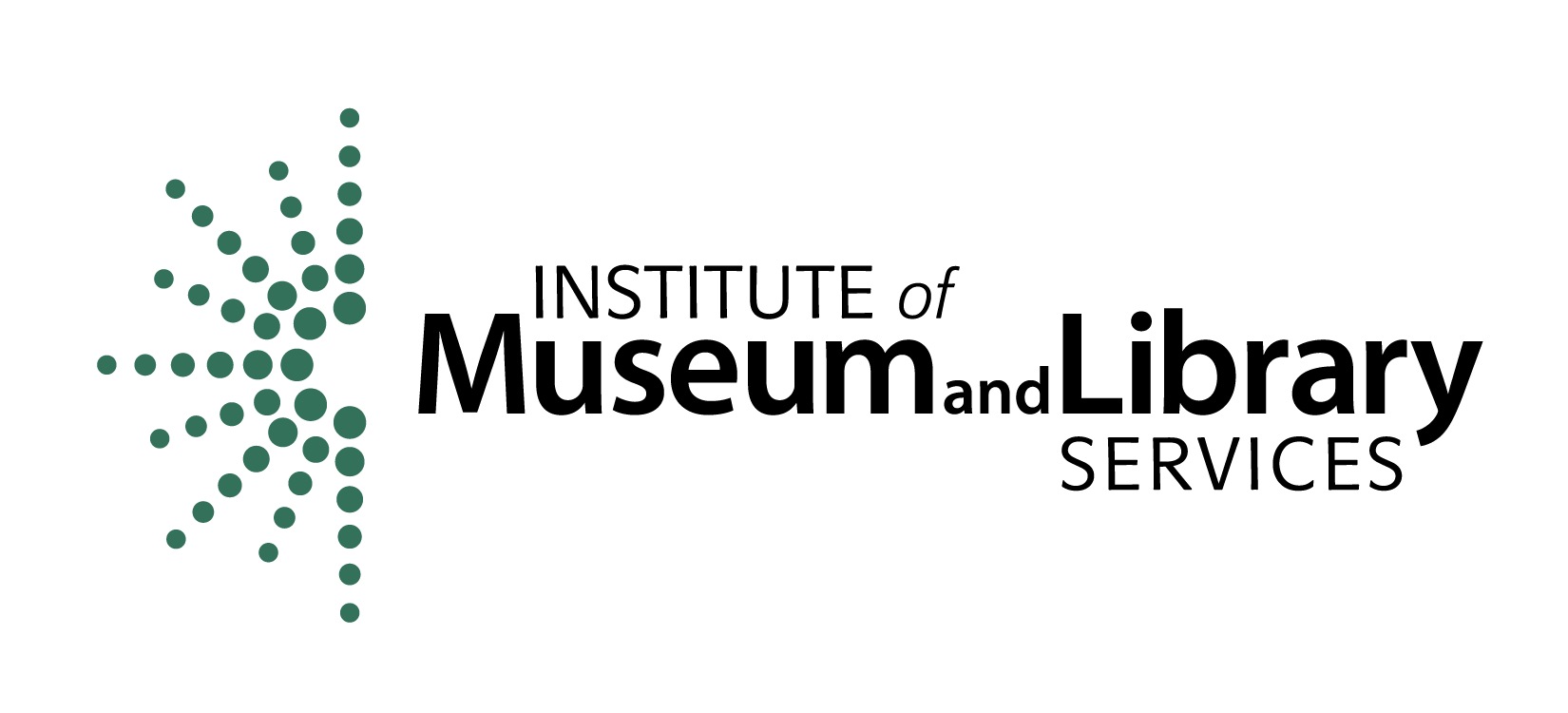 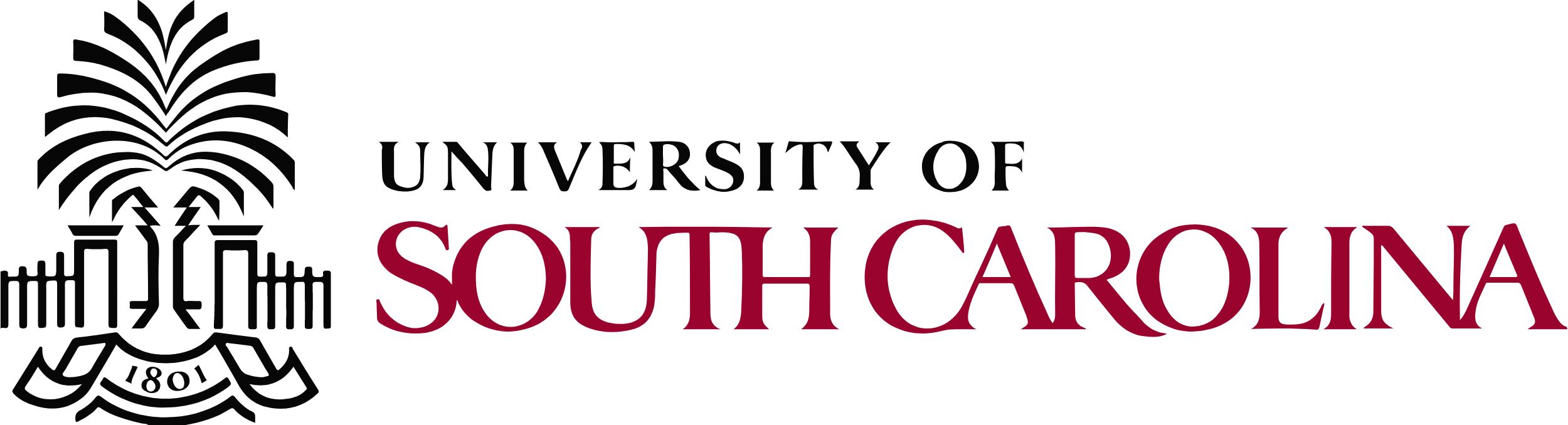 [Speaker Notes: Val

Research aims to challenge deficit models
 Fields of public health, library and information science, and health librarianship
Public health
Historically used deficit models to examine problem and needs – leads to focus on individual and community failures at expense of what they're doing well
Widespread acceptance of socio-ecological model of health – holistic approaches not reflected in institutional structures, organizational decision-making and policy actions
Political, social, culutral, environmental, behaivoral factors interwoven and play role in determining/sustaining health of population
LIS
Positions information need as central concept
Frames people's ignorance – rather than knowledge, as defining characteristic
Approaches conceive people as patients whose symptoms require diagnosis – inequity of power relations
Further seen in health librarianship – focus on universal medical information and education, means groups who don't follow or "fit" within "universal" are excluded]
Today’s presentation
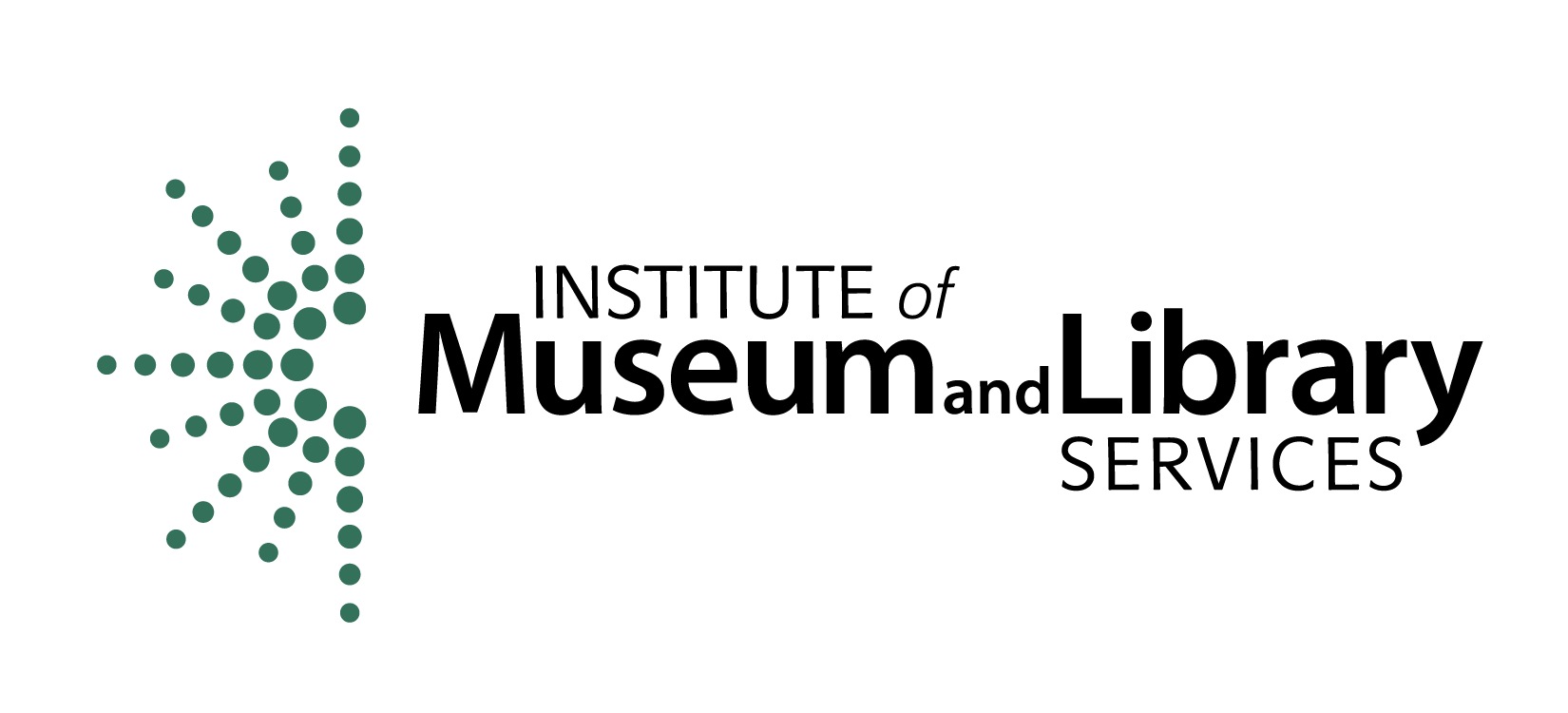 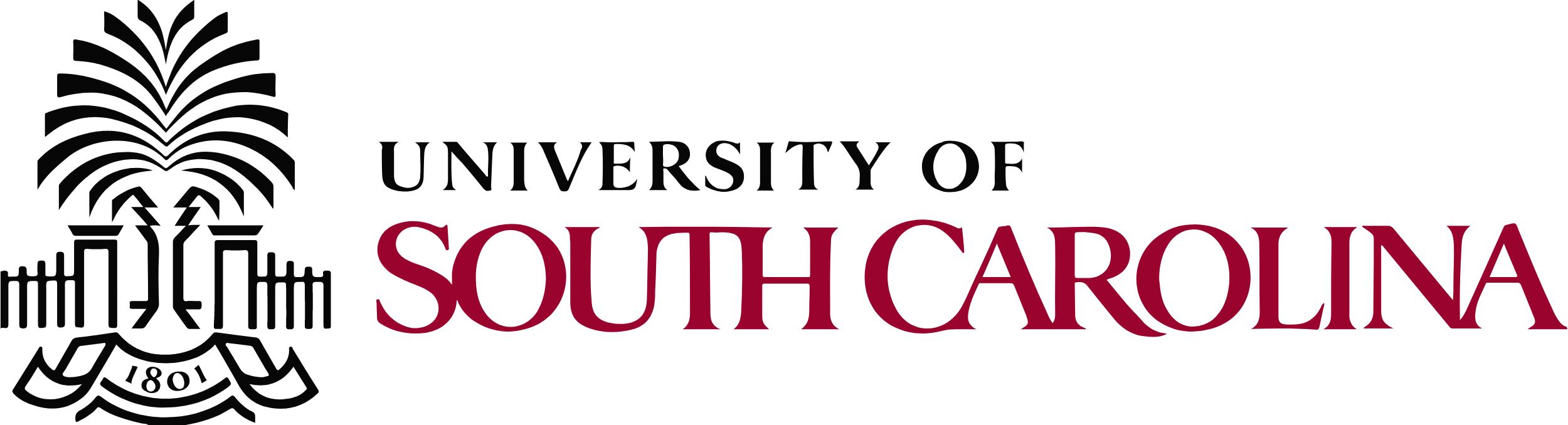 [Speaker Notes: Val

Today’s presentation
Challenges deficit model by …
reporting empirical findings from our research examining health information practices of SC LGBTQ+ communities 
Findings have implications for re-framing health librarianship by re-thinking services to LGBTQ+ populations]
Context: Describing the research study
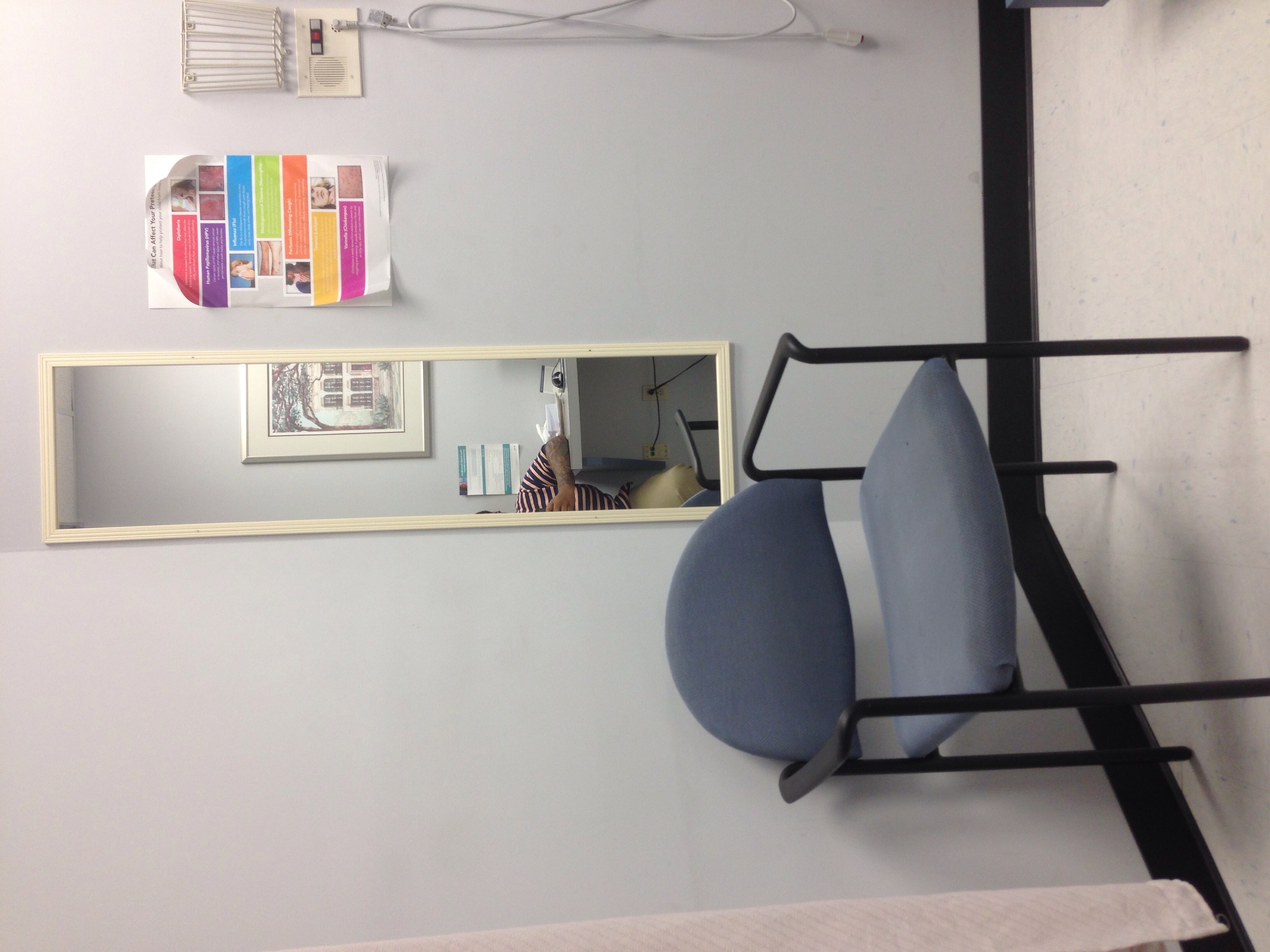 Interviews with 30 South Carolina LGBTQ+ community leaders
LGBTQ+ populations face significant health challenges (HealthyPeople, 2019)
Challenges exacerbated in South (Matthews & Lee, 2014;  Williams Institute, 2018)
Informational barriers (Morris & Hawkins, 2016; Romanelli & Hudson, 2017)
[Speaker Notes: Travis

Informed by individuals interviews with 30 SC LGBTQ+ community leaders about their community’s health questions and concerns, and what they do or don’t do to address them
Leader’s provide a bird’s eye view of communities
Leaders were various ages (13+), races/ethnicities, locations, gender identities, sexualities
Why LGBTQ+?
Experience health challenges compared to heterosexual and cisgender peers
Health challenges enhanced in South, where LGBTQ+ people experience greater discrimination, more isolation  
In SC LGBTQ+ people have:
Heightened economic instability 
Unemployment
Lack of health insurance
…. As compared to national averages
Also experience enhanced discrimination due to LGBTQ+ identity
An relatively unaddressed factor contributing to LGBTQ+ health challenges are informational barriers, such as:
Difficulty learning about healthcare needs
Navigating healthcare system
Addressing barriers to care]
Vada, a White lesbian who leads a community of LGBTQ+ adults describes challenges to her community staying healthy:
There aren't many doctors who are willing to listen.[…] There aren't very many therapists that we know of who are good therapists, A, and B, willing and capable of treating complex LGBT issues. Because they are complex. They're different from another standard. Standard. Straight people are standard. It's different than treating somebody who is straight because the issues are simply-- they might be the same in diagnosis, but they're different in causation. So depression from somebody who's LGBT might be because their family has rejected them. Whereas someone who's straight might have depression because their dog died. That's very different. And trying to treat it is going to be very different […] trans women […] have to find alternative ways to get their hormones because there's very few-- trans women have a harder time passing, usually, then trans men. And they're desperate to be on hormones because it changes things. And when doctors aren't willing to prescribe it because they don't understand, it can make it very challenging for them.
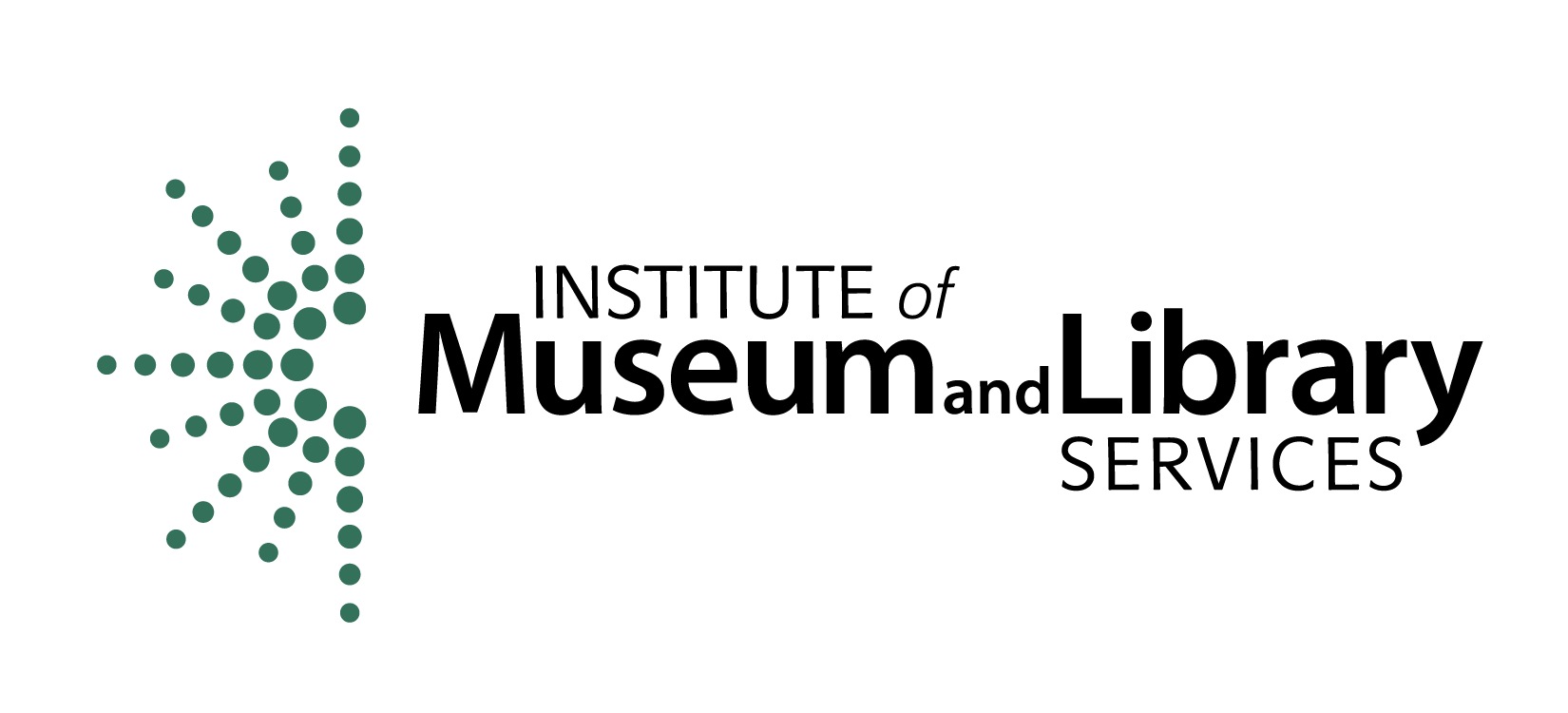 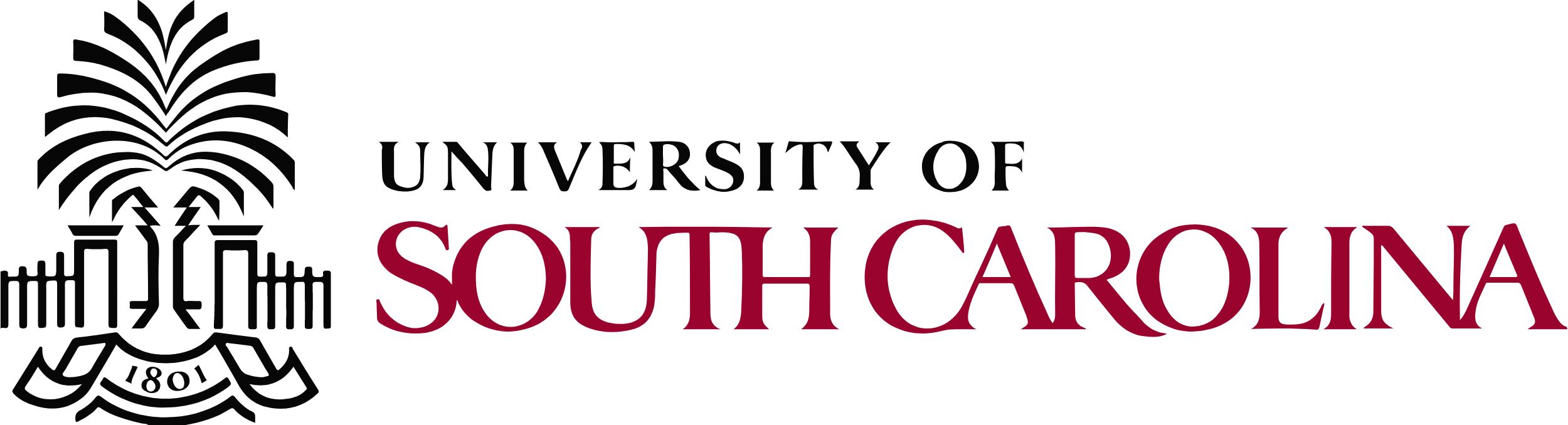 [Speaker Notes: Travis

Going to illustrate our findings by reading a participant narrative
Vada (white lesbian), who leads a group of LGBTQ+ adults, describing challenges to her community staying healthy.]
Pulling it all together: Conceptual model
Risks
Self protective
Community protective
Self defensive:
Seeking
Contextual Conditions:
Gender identity
Sexual orientation
Community defensive
Barriers:
Hetero / cis-normativity
Homo / trans-phobia
[Speaker Notes: Travis

Used participant narratives like Vada’s to create a conceptual model that describes what’s going on
Contextual conditions are underlying circumstances shaping how individuals and communities interact with health information
In Vada’s example gender identity and sexual orientation are important conditions
Contextual conditions produce barriers
Barriers are obstacles that constrain individuals and communities from achieving certain informational outcomes
Hetero and cisnormativity are barriers
Represent the idea that being straight and being cisgender are “standard” – anything that deviates from this standard assumption is invisible and abnormal
Homophobia and transphobia are also key barriers
Represent the active negative attitudes toward those who are not straight/cisgender
Both sets of barriers can 
Get people kicked out of their homes
Can lead to negative consequences for those who cannot “pass” as a certain gender identity 
Contribute to medical professionals’ unwillingness to listen 
Barriers, in turn, shape how individuals and communities create, seeking, share, and use health information
In Vada’s example, trans women may find alternate ways to get hormones in response to barriers experienced
Shows how what we might take to be a “risky” practice on the surface (i.e., finding alternate ways to get hormones) is actually well-informed based on communities’ well-reasoned responses to contextual conditions and the barriers they produce
Our model is more expansive than this example (click through) – happy to talk more during discussion or conference]
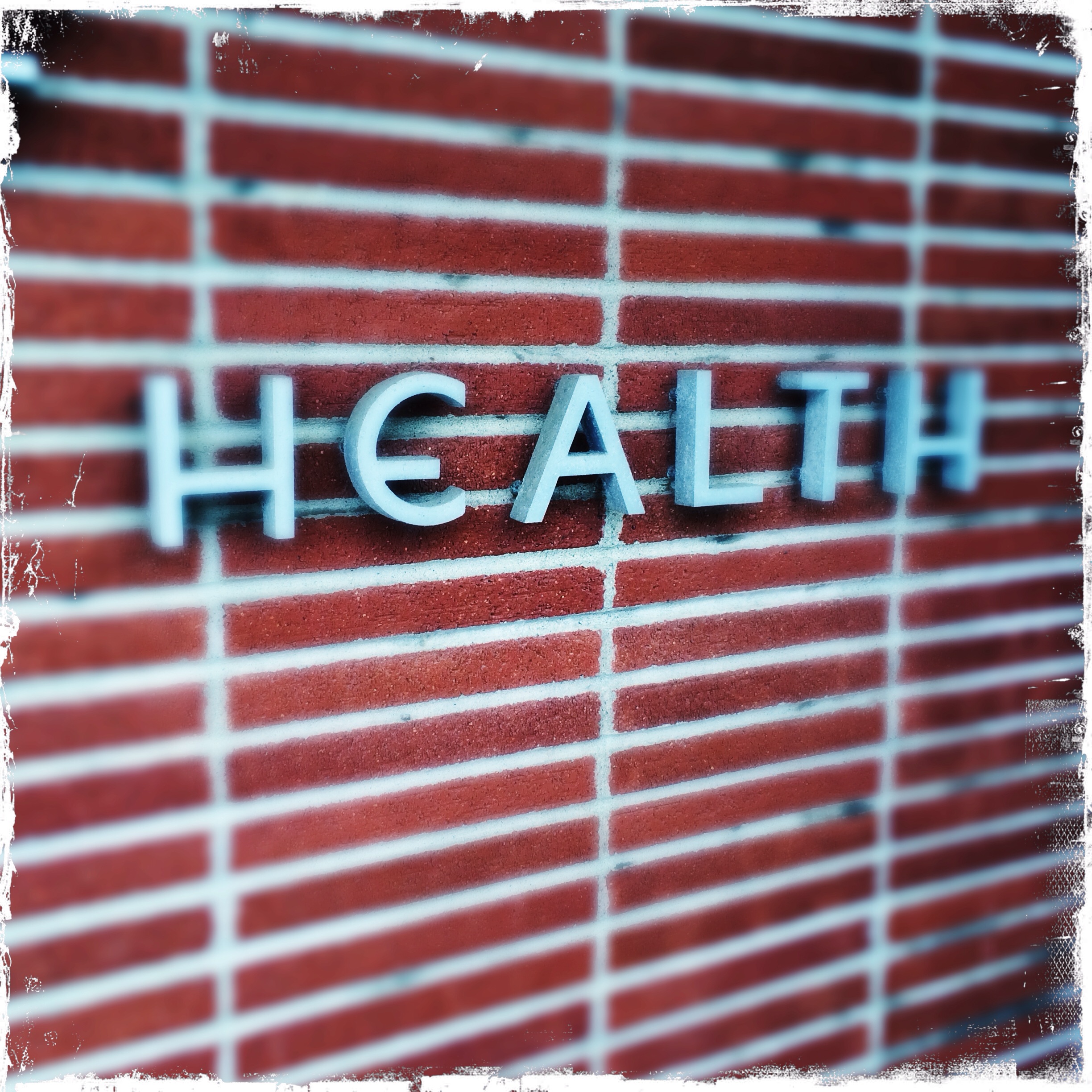 Re-orienting professional practice rather than “fixing”
Shift from outreach to engagement (Baba & Abrizah, 2018) 
Partnering with community health workers (Raj et al., 2015)
Cultural competency trainings to medical professionals (Cooke, 2017)
Harm reduction workshops (Pollack, 2008)
Implications: What can we do with what we’ve found?
[Speaker Notes: Val

Implications are interrelated
If we accept communities as being knowledgeable about navigating the larger social and structural factors shaping their health information practices, then we need to rethink critical assumptions of our practice
Shift from outreach to engagement
Outreach: provision of resources to community members
Engagement: applies expertise of public concern and partnerships with community members in a way that's beneficial
Discussion with participants about what libraries can do for them – suggestion to have libraries maintain a list of LGBTQ+ friendly doctors
Outreach – providing a list
Engagement – looknig into issues that librarians are experts in, such as persistence (keeping up with doctors moving) and information value (trust), to create/maintain a list over time; requries partnerships with communities
Partner with community health workers
CHWs – highly trusted members of communities; act as critical information intermediaries between community/information professionals
Studies of CHWs show they experience significant informational challenges when performing their jobs; opportunity for health librarians to develop partnerships with them
Cultural competency traiings for medical professionals
Developed/guided by LGBTQ+ communities
Given at libraries
Librarians as facilitators and not as experts
Harm reduction workshops
Everyone engages in risky behaviors, whether driving a car or engaging in sexual activity
Harm reduction strategies – wearing a seatbelt or using a condom
Other types of harm reduction strategies which are often stigmatized – how to address challenges encountered when self-prescribing hormones, engaging in sex work, or using drugs
Needs to be an understanding that these activities are informed and often necessary due to social and structural factors for LGBTQ+ people and marginalized groups
Need to normalize harm reduction with focus on specific challenges experienced by LGBTQ+ communities]
Thank you!
Questions?
For more project info:
http://bit.ly/hiplgbtq
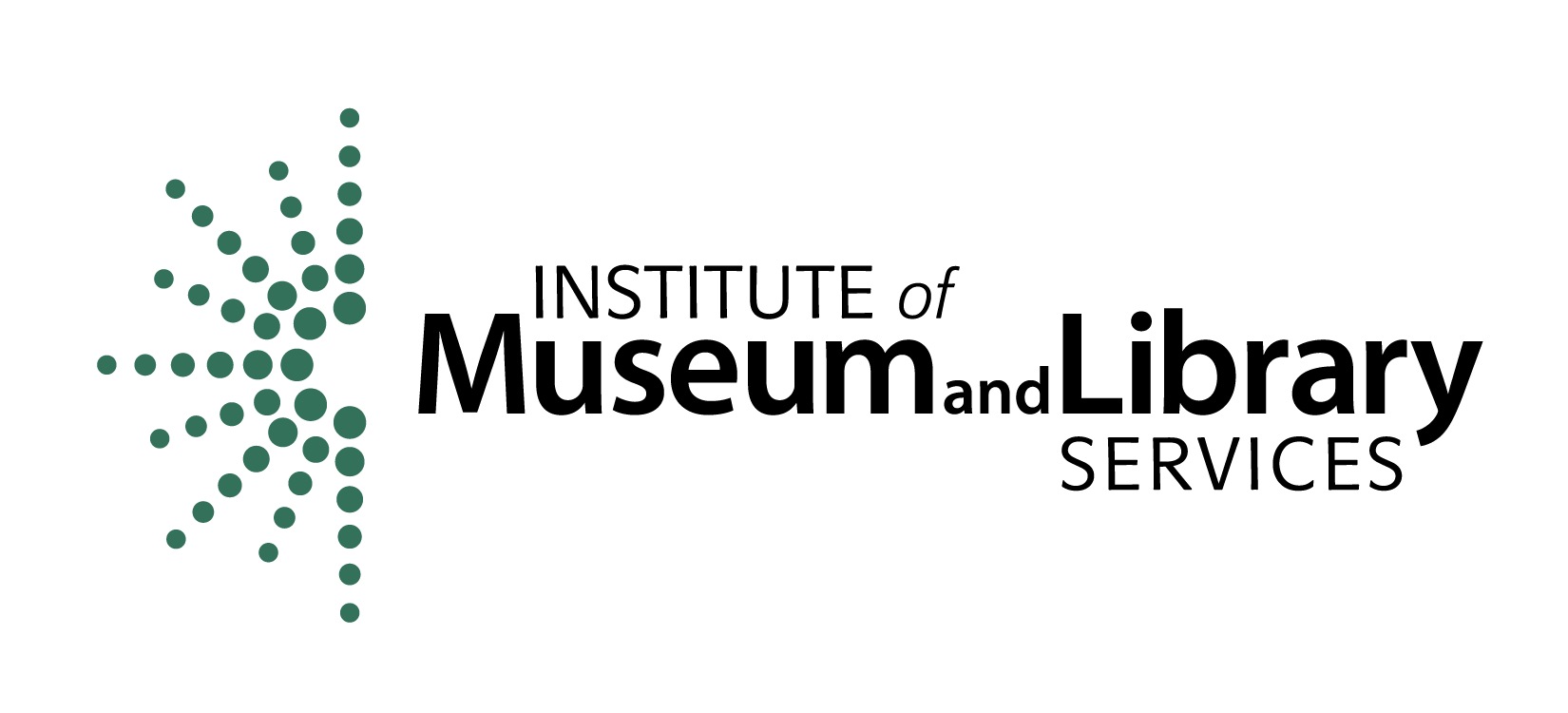 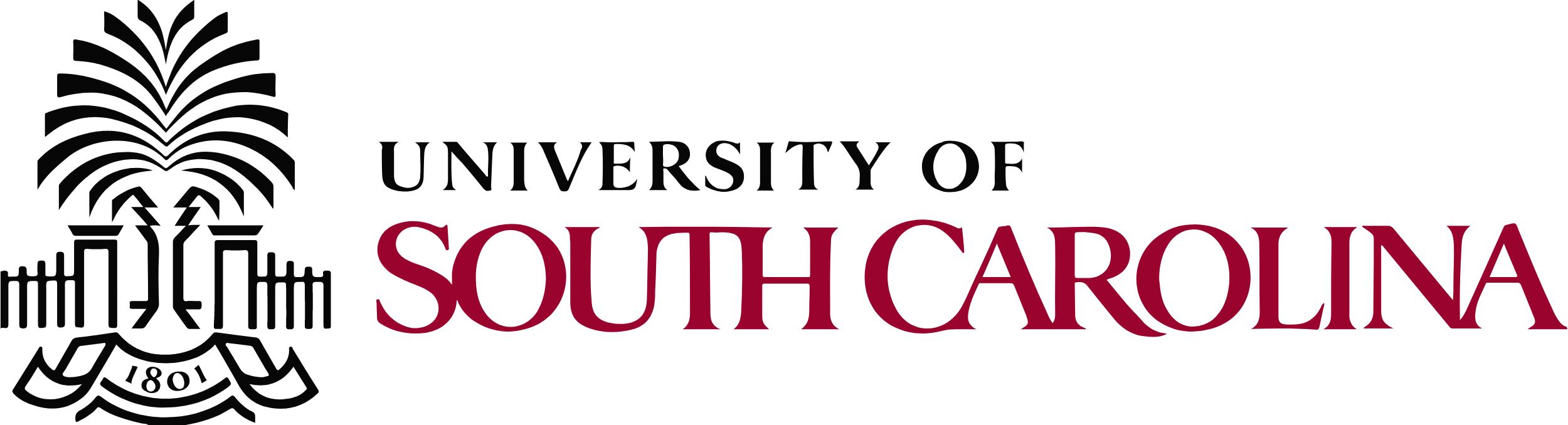 [Speaker Notes: Val]
References (1)
References (2)
References (3)
References (4)
Williams Institute (2018). LGBT people in South Carolina. Retrieved from: https://williamsinstitute.law.ucla.edu/wp-content/uploads/South-Carolina-fact-sheet.pdf 
Ziglio, E., Hagard. S. & Griffiths, J. (2000) Health promotion development in Europe: acheivments and challenges. Health Promotion International vol 15, no. 2, pp. 143-153.